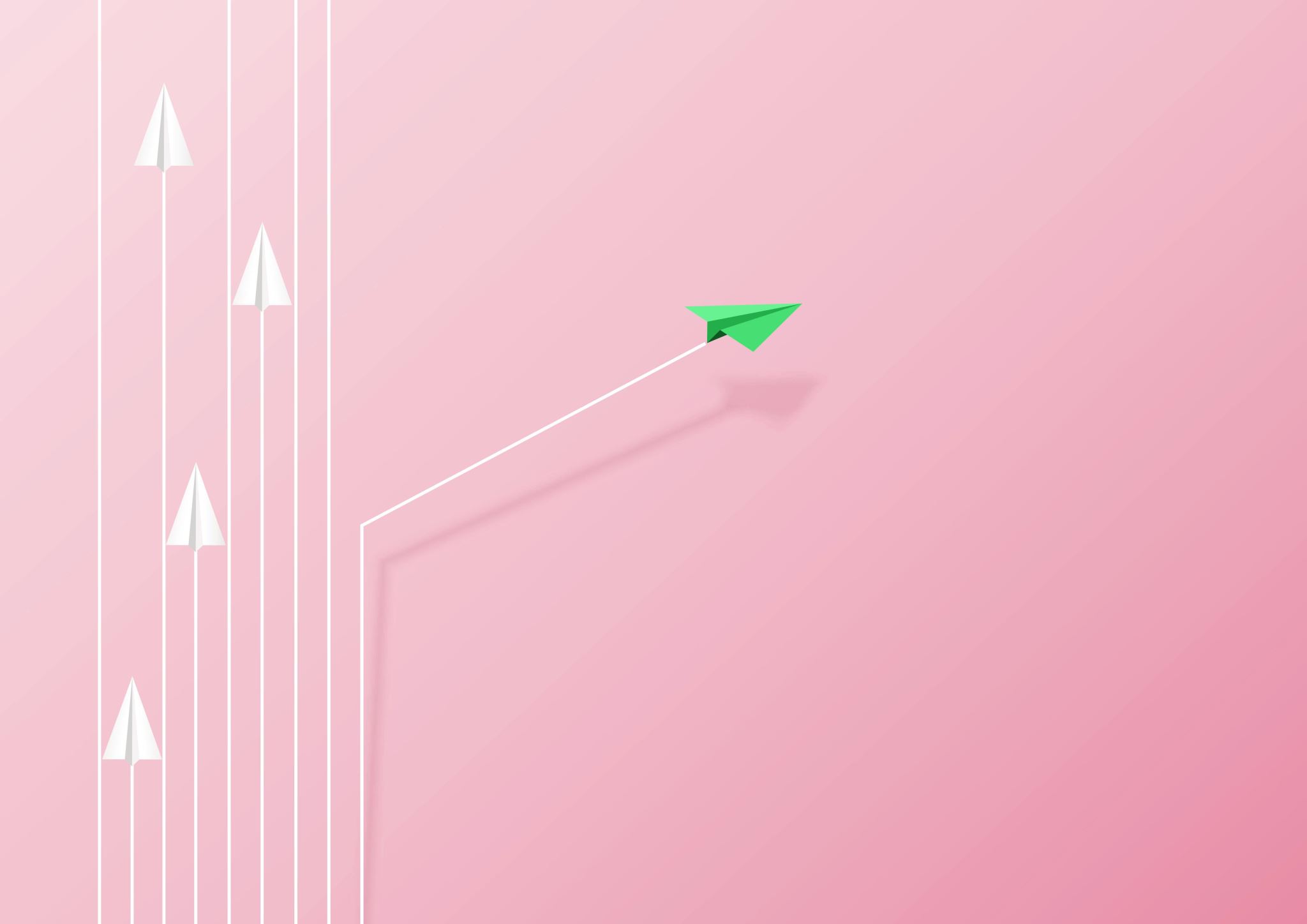 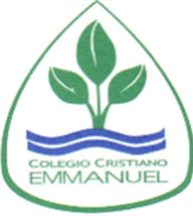 Clases de Música6° Educación Musical
Prof. Claudia Coñuecar Vejar
La música se fundamenta en 4 pilares, también llamados “Parámetros” o “Cualidades”
Pilares de la Música
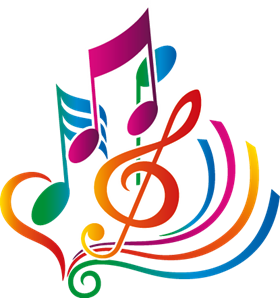 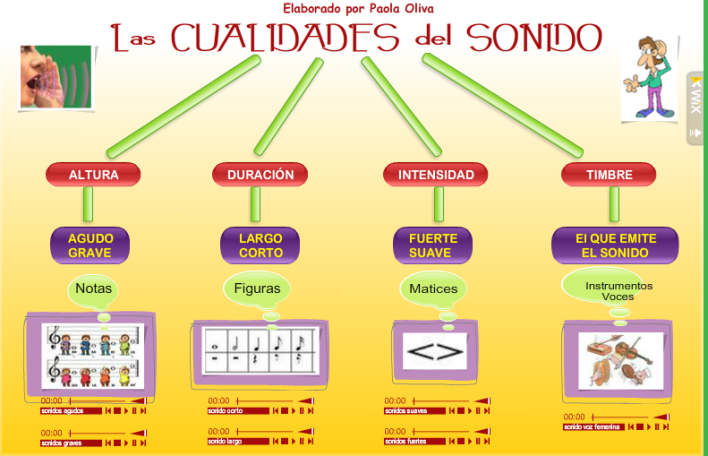 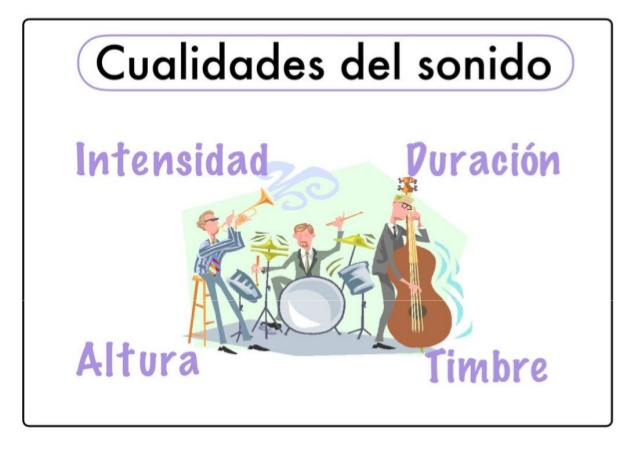 Cualidades del Sonido: Otros nombres…
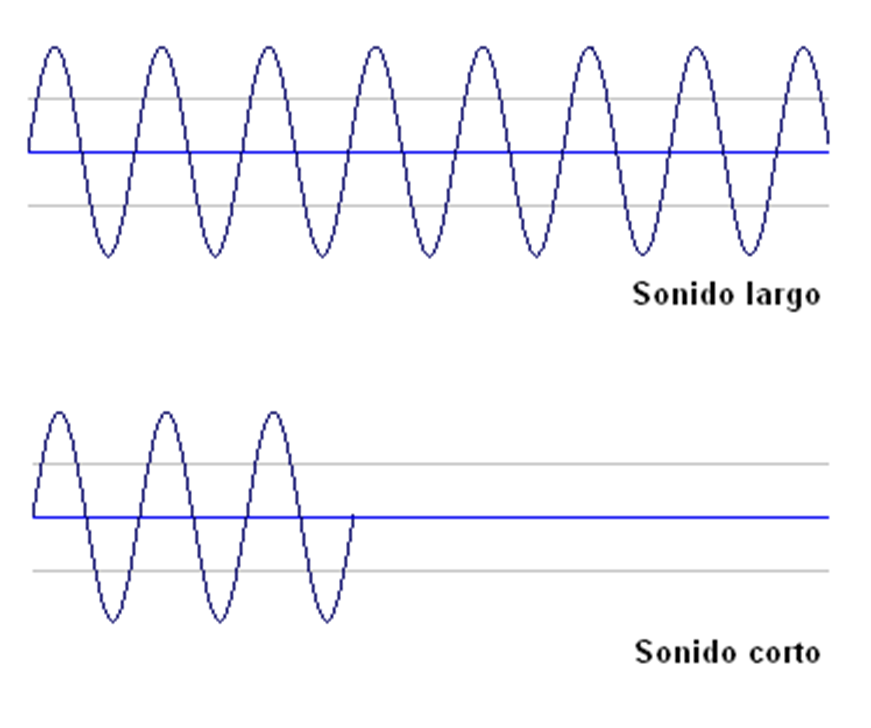 Duración
La duración es una de las cualidades del sonido, en base a la cual distintos sonidos son largos o cortos. 
Esta cualidad del sonido da lugar en música, a lo que llamamos ritmo.
Figuras rítmicas (musicales)
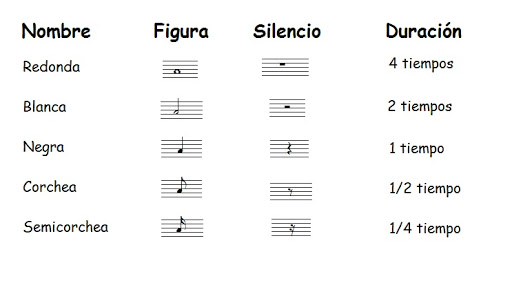 Valores y ¿Cómo suenan?
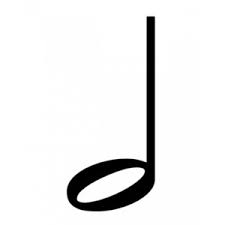 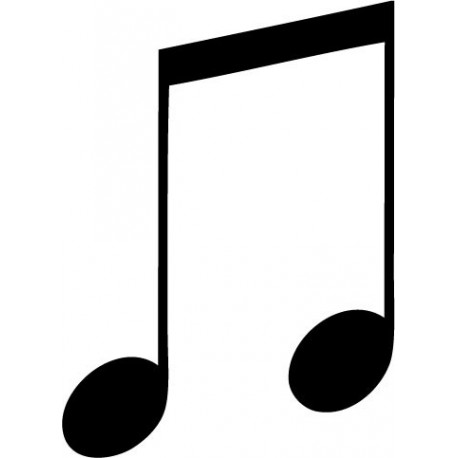 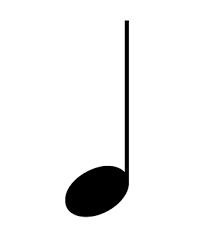 Identificar figuras rítmicas
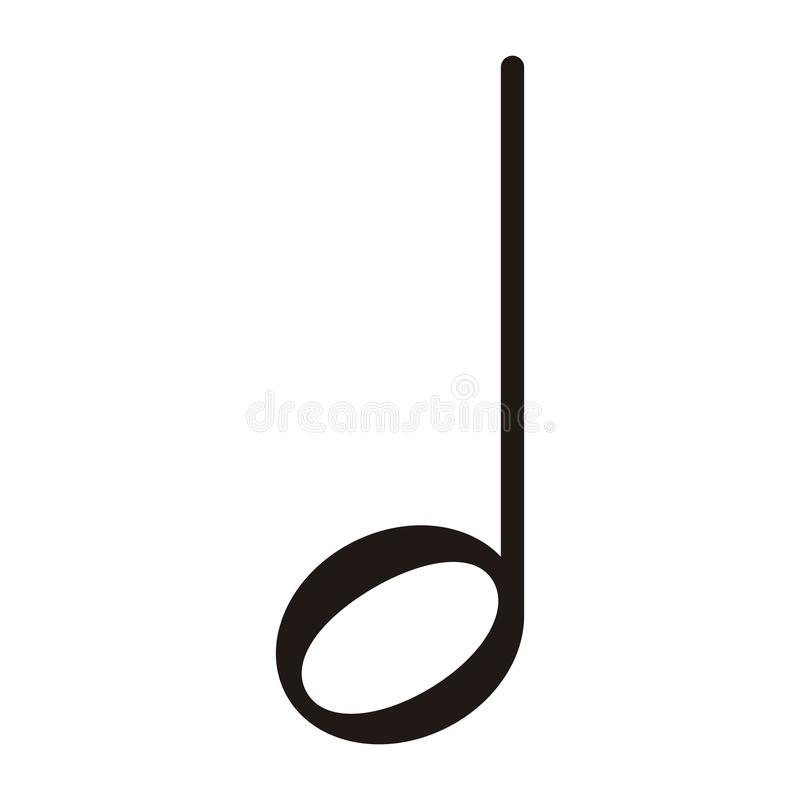 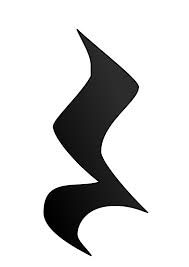 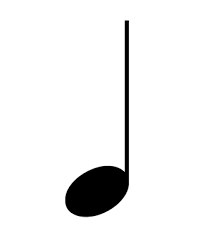 5 buenas
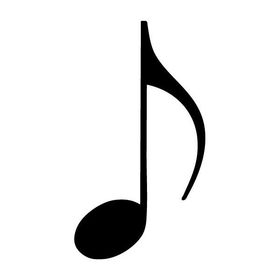 Observa el video de figuras rítmicas:
https://youtu.be/lyGRYIbLOIM
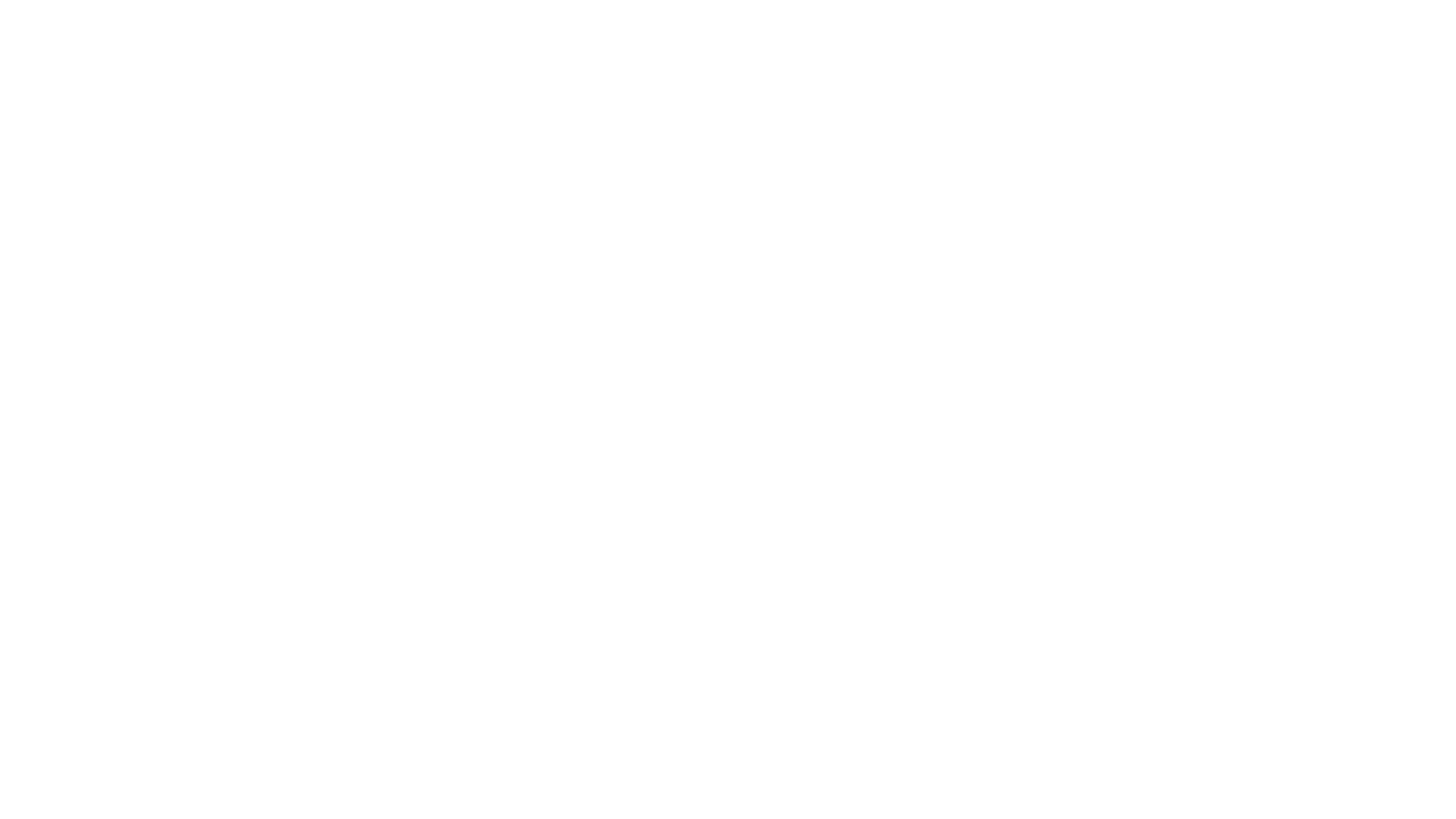 Movimiento …
Esto es algo que ya has hecho muchas veces de forma intuitiva, casi sin darte cuenta, al mover el pie o la cabeza al ritmo de la música que escuchabas.  Por eso, podemos decir que el pulso o “movimiento” es como un latido regular y constante, como una especie de motor interior.
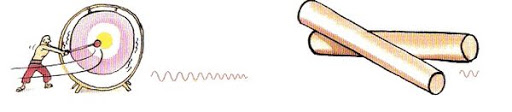 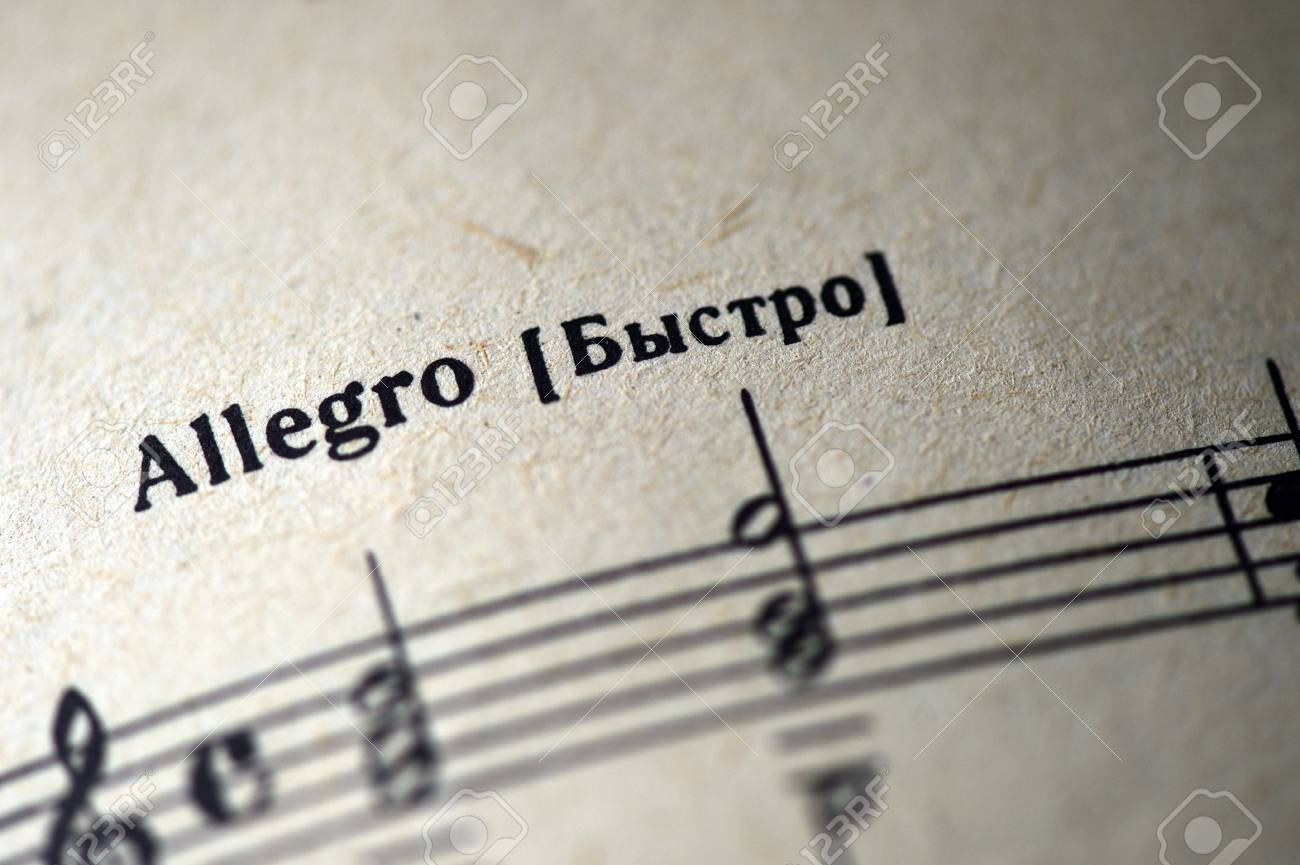 Movimiento
Se llama movimiento o tempo a la velocidad con la que se interpreta una obra musical. Para saber realmente la velocidad a la que se desarrolla una pieza musical, es necesario sentir el tempo.
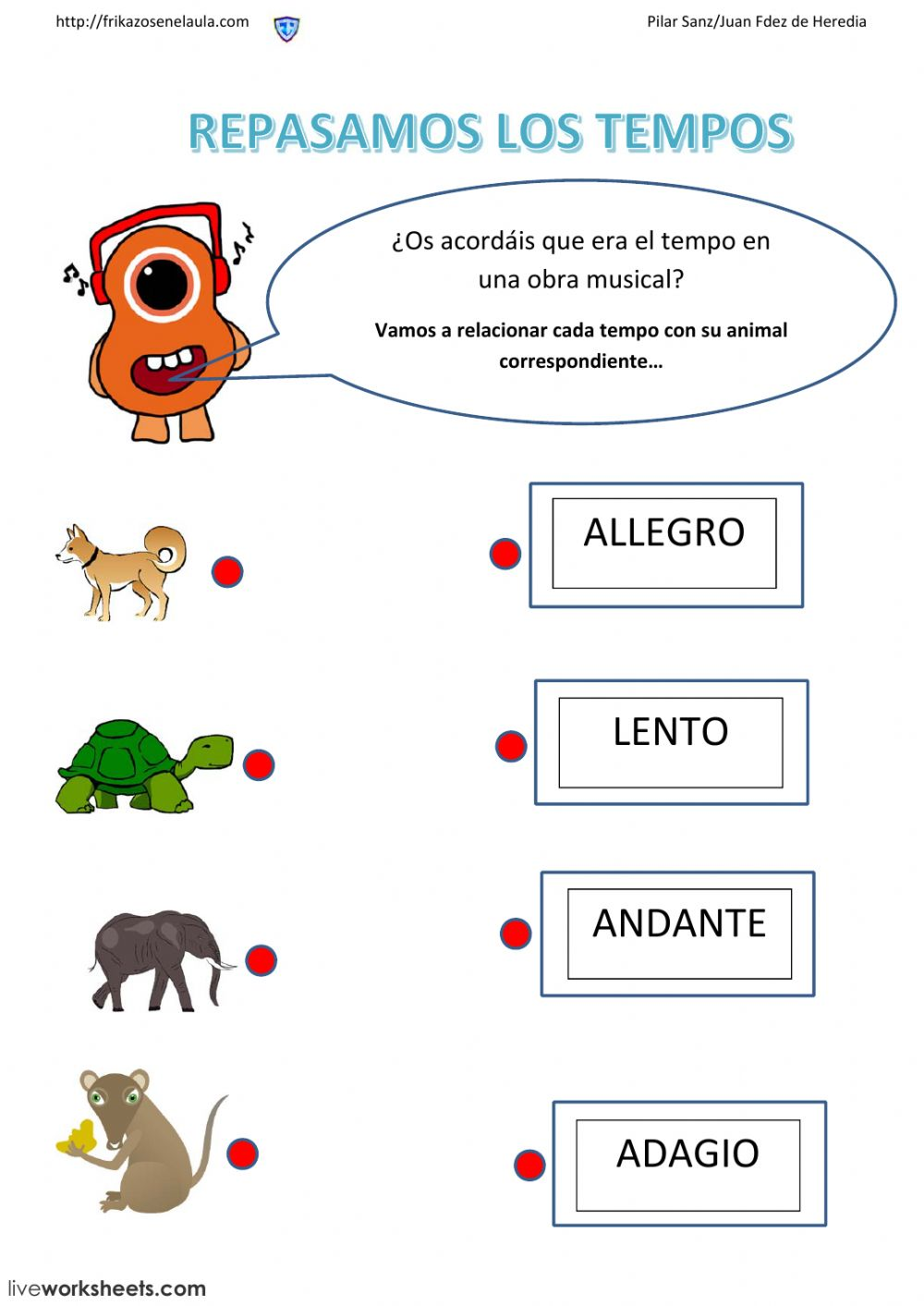 https://youtu.be/XUgHlEOs2ME
Observa el video:
Se usan palabras italianas para el tempo:
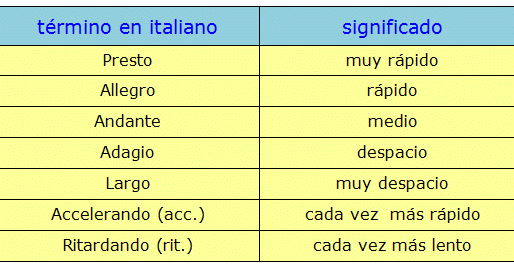 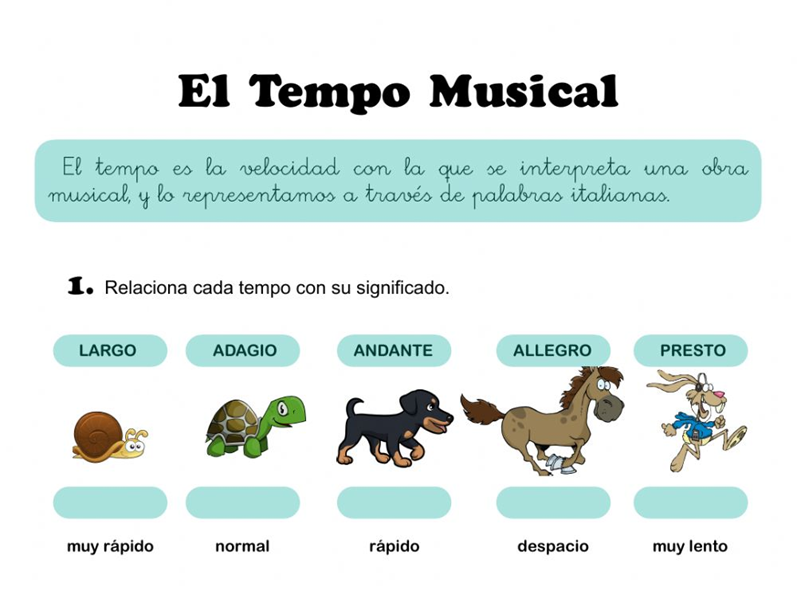 Actividad Musical:
Ordena los términos de Tempo desde 
el más lento al más rápido
Escribe qué significa cada término italiano